Color Tracking
A Quick Overview
Color Representations
Choosing a Color to Track
How to Find the Target
RGB vs HSV
RGB is very sensitive to brightness
HSV (Hue, Saturation, Value) is less sensitive
Color Space Visualizer:  http://colorizer.org/
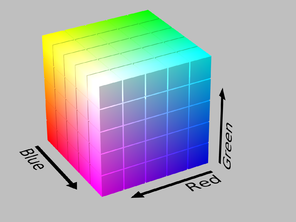 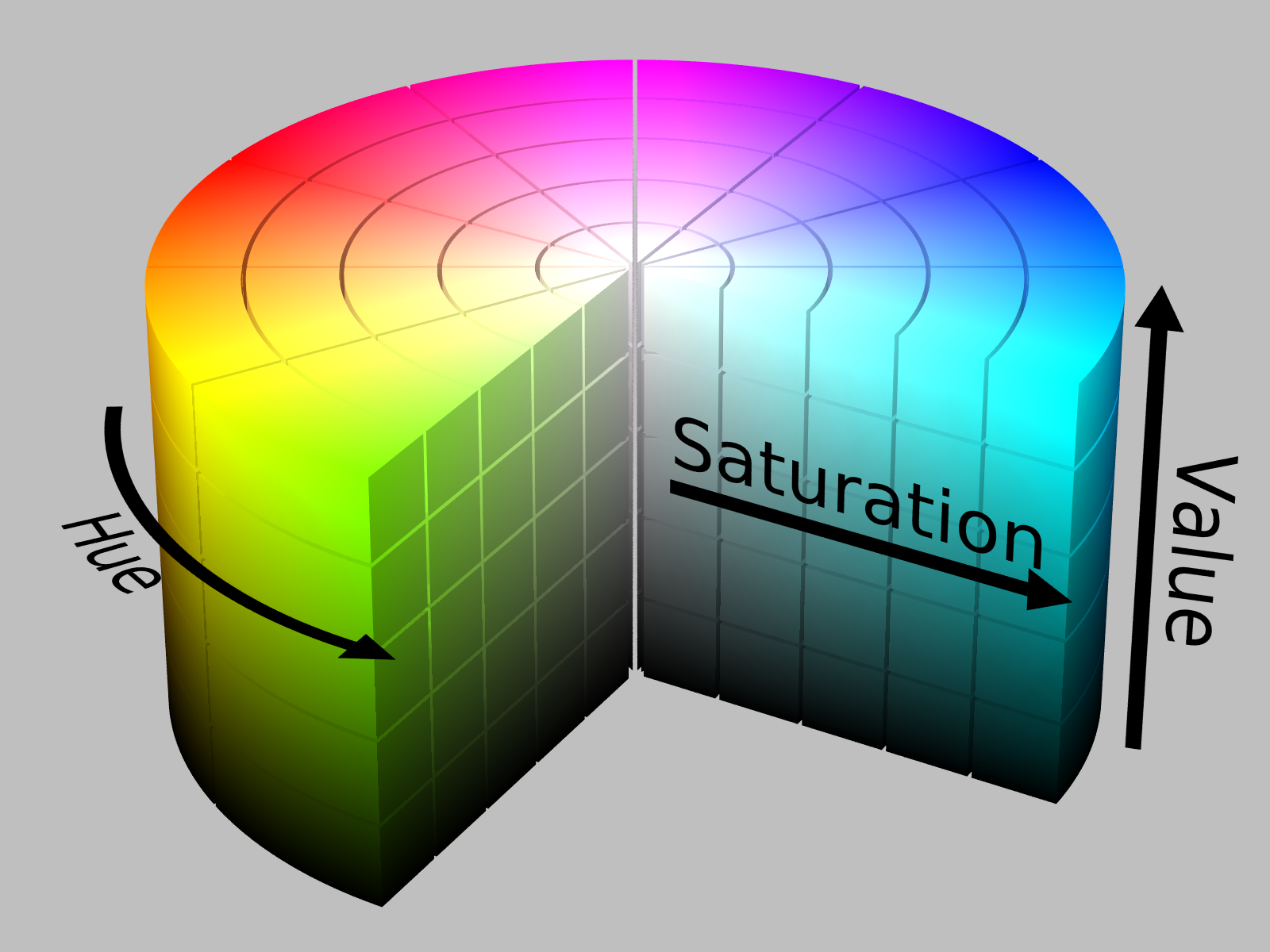 HSV Color Space
Hue: expressed as a number from 0 to 179
Saturation: How "pure" the color is. The closer to 0, the more grey the color looks. Range 0-255
Value: (or Brightness) works in conjunction with saturation and describes the brightness or intensity of the color from 0 to 255. 
Color conversion: cv2.cvtColor(input_image, flag)
Where flag determines the type of conversion.
For BGR→Gray, flag is cv2.COLOR_BGR2GRAY
For BGR→HSV, flag is cv2.COLOR_BGR2HSV
Note:
For HSV, Hue range is [0,179], Saturation range is [0,255] and
Value range is [0,255].   You will have to experiment to find the right 
settings for your lab.
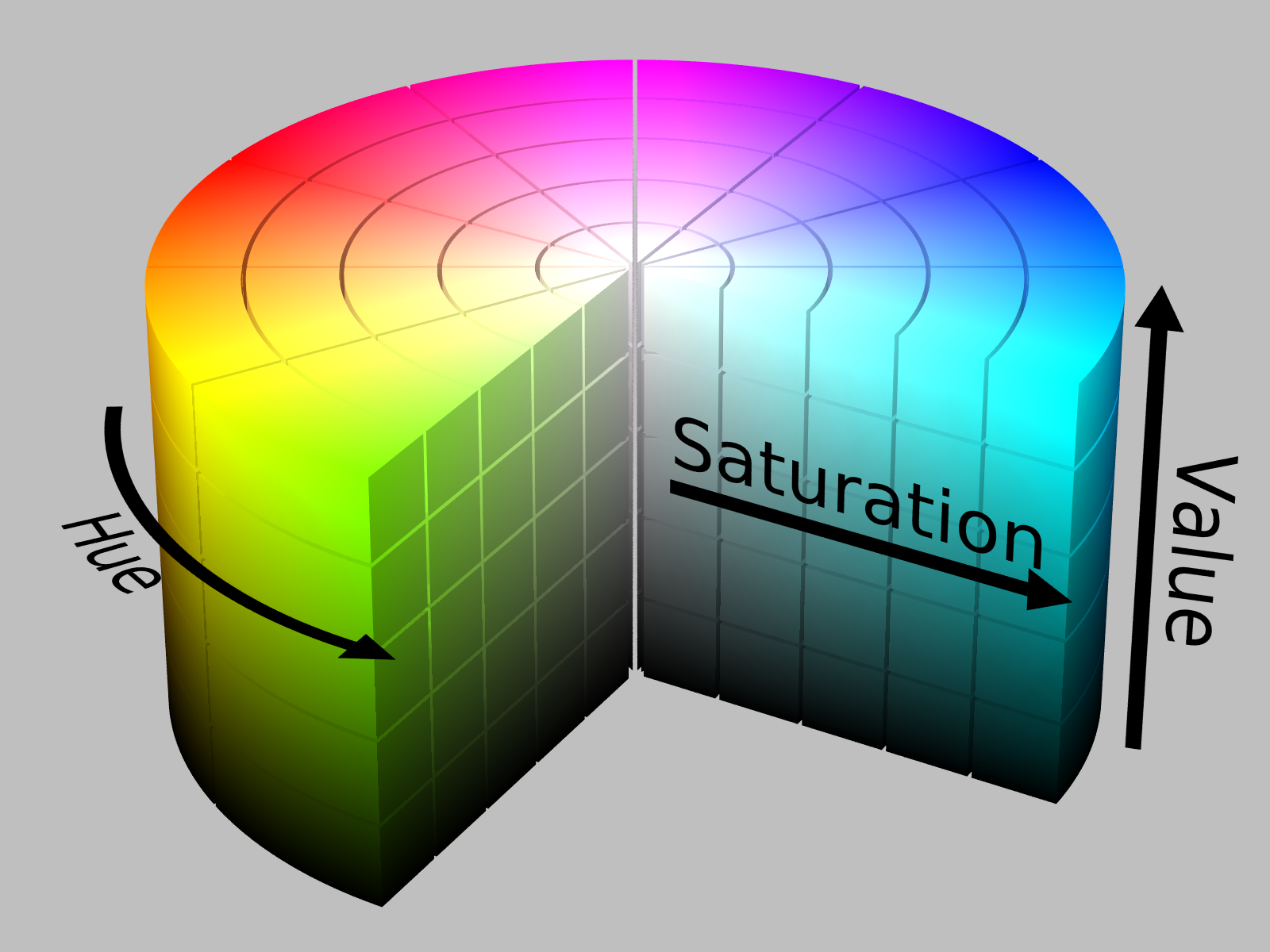 Convert to HSV, Find HSV values
import cv2
import numpy as np

cap = cv2.VideoCapture(0)
while (1):
     # Take each frame
     _, frame = cap.read()
    # Convert BGR to HSV
   hsv = cv2.cvtColor(frame, cv2.COLOR_BGR2HSV)
--------------------------------------------------------------------------------------------
#print out the HSV values for color green
   green = np.uint8([[[0,255,0 ]]])
    hsv_green = cv2.cvtColor(green,cv2.COLOR_BGR2HSV)
    print  hsv_green
    [[[ 60 255 255]]]
Choosing a Color
Use a patch of pixels to determine target HS values rather than a single pixel.
# Program to use mouse to designate a rectangular 
# region on image


import cv2
import numpy as np

def mouseHandler(event,x,y,flags,param):
   global im_temp, pts_src
   if event == cv2.EVENT_LBUTTONDOWN:
      cv2.circle(im_temp,(x,y),3,(0,255,255),5,cv2.LINE_AA)
      cv2.imshow("image", im_temp)
      if len(pts_src) < 4:
         pts_src = np.append(pts_src,[(x,y)],axis=0)
# Open webcam
cap = cv2.VideoCapture(0)

# Capture a frame
ret, frame = cap.read()

# Create a named window

cv2.namedWindow("image",1)

im_temp=frame
pts_src= np.empty((0,2),dtype=np.int32)
cv2.setMouseCallback("image",mouseHandler)

cv2.imshow("image",im_temp)
cv2.waitKey(0)
cv2.destroyAllWindows
print pts_src
Use Morphology to “clean up” image
erode:
The value of the output pixel is the minimum value of all the pixels in the input pixel's neighborhood
dilate:
The value of the output pixel is the 
maximum value of all the pixels in the 
input pixel's neighborhood
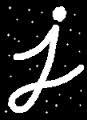 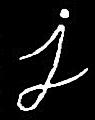 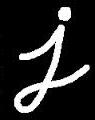 Tutorial:  https://docs.opencv.org/3.0-beta/doc/py_tutorials/py_imgproc/py_morphological_ops/py_morphological_ops.html
Connected-Component Labeling (a.k.a. Blob Extraction)
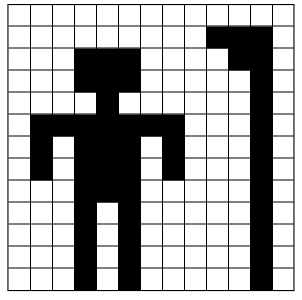 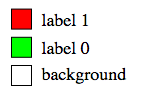 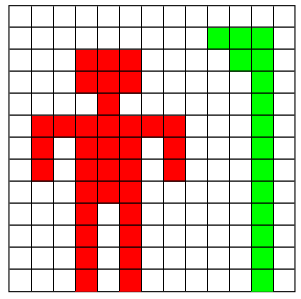 Finding the Target-Pseudocode
def get_target(hsv_image):

           #get pixels within threshold of target patch 
	masked_image = mask_image(hsv_image, h_thresh, s_thresh, v_thresh)

	#morphologically erode and dilate the image
                      eroded_image = erosion_filter(masked_image)
	cleaned_image = dilate_filter(erodeed_image)

	#find the largest connected component (largest blob)
	big_blob = get_largest_blob(cleaned_image)

# Compute centroid and area of big_blob to move the robot forward, back, left,, right
         
         centroid = get_centroid(big_blob)
         area = get_area(big_blob)

return centroid, area
Center the Target
Move Forward/Backward based on Target Area (i.e. distance to Target) 

Turn left/right to center the Target's Centroid.         Amount to rotate a function of distance to target


Demo  Video
Demo2  Video